«Новороссийский колледж строительства и экономики»  (ГАПОУ КК «НКСЭ»)
Дисциплина: «Химия»
Тема «Хроматы и дихроматы»
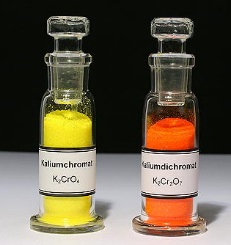 2022 г.
Материал подготовлен кандидатом технических наук Кузьминой Ириной Викторовной
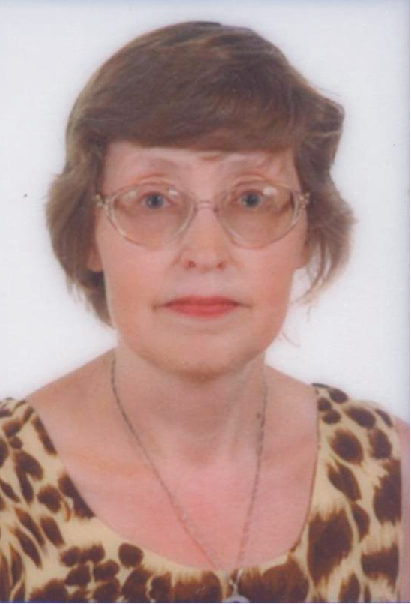 Я, Кузьмина Ирина Викторовна, кандидат технических наук с большим опытом преподавания в высшей школе и НКСЭ. Много знаю, люблю свой предмет, обобщила полезную для Вас информацию по дисциплине «Химия»
Инструкция по использованию
 интерфейса
Вернуться к содержанию
Переход к тому действию, о котором гласит надпись, выделенная вишневым или желтым цветом
Справочная таблица
Вернемся к опыту 2
Esc
Для выхода из программы нажмите «Esc» на клавиатуре
Кнопки для перемещения вперед и назад по материалу занятий
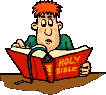 Содержание
Инструкция по использованию интерфейса.
Хроматы и дихроматы. Примеры окислительно-восстановительных реакций, протекающих при участии дихроматов и хроматов. Качественные реакции на хромат-ион.
Лабораторная работа № 3 «Изучение окислительно-восстановительных свойств хроматов и дихроматов».

Использованные источники.
Хроматы и дихроматы
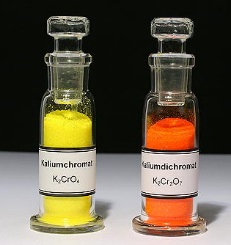 Соли хромовой кислоты называются xpоматами, например, K2CrO4 – хромат калия.
Соли дихромовой кислоты называются дихроматами: K2Сr2O7  – дихромат калия.
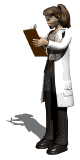 Хроматы образуются при взаимодействии СrО3 или растворов хромовых кислот со щелочами:
СrО3 + 2NaOH = Na2CrO4 + Н2О

Дихроматы получаются при действии на хроматы кислот
2Na2СrO4 + H2SO4 = Nа2Сr2O7 + Na2SO4 + H2O

возможен и обратный переход при добавлении щелочей к растворам дихроматов:    
Nа2Сr2O7 +2NaOH = 2Na2CrO4 + H2O
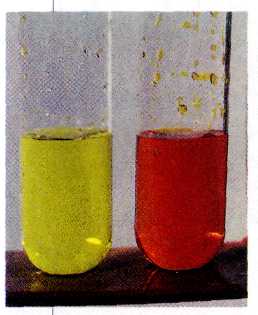 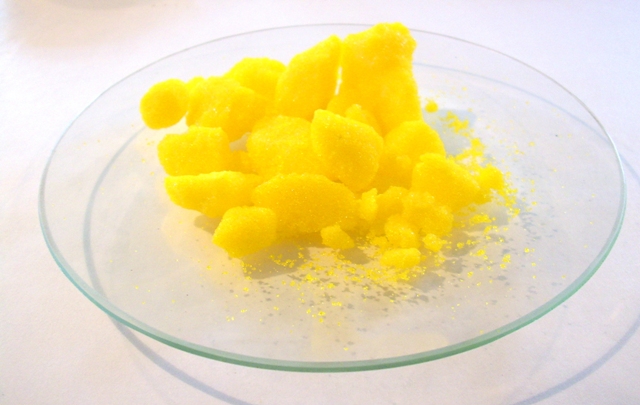 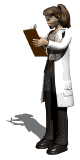 Na2CrO4
Равновесия в системе хромат – дихромат можно представить следующими уравнениями в ионной форме:
2СrO42–  + 2H+  Сr2O72–  + H2O
                желтая               оранжевая
                окраска                  окраска
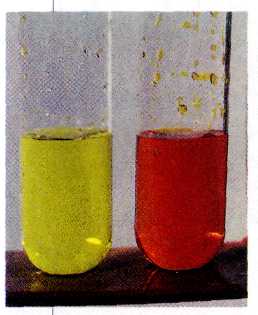 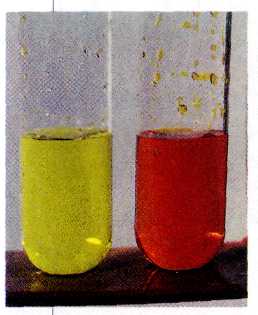 H+
дихроматы
хроматы
OН–
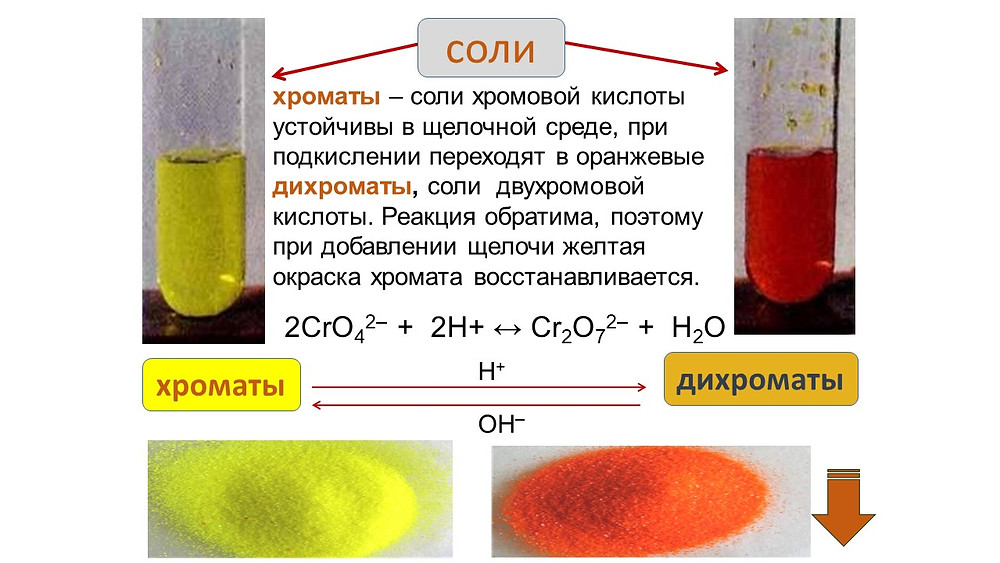 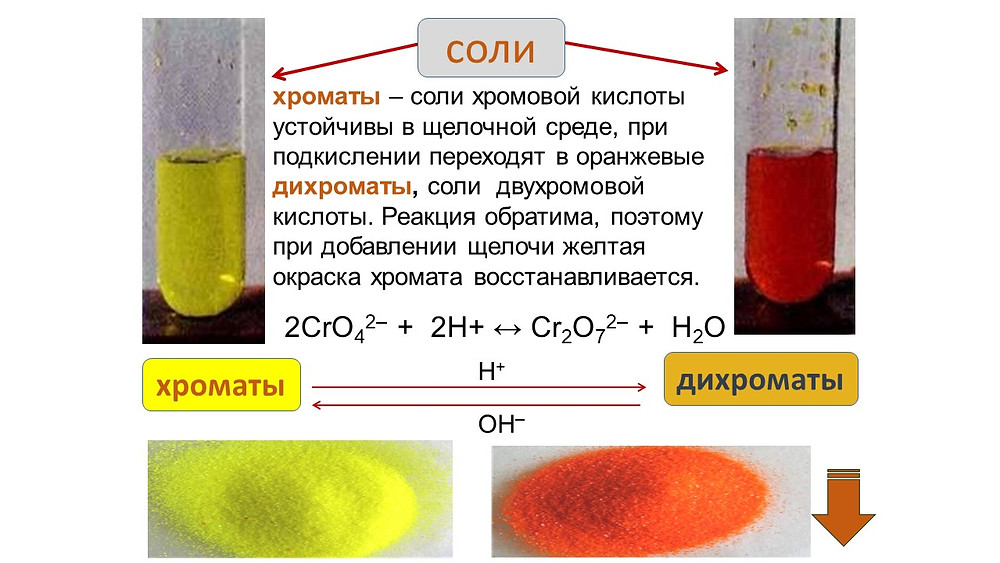 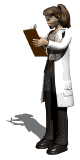 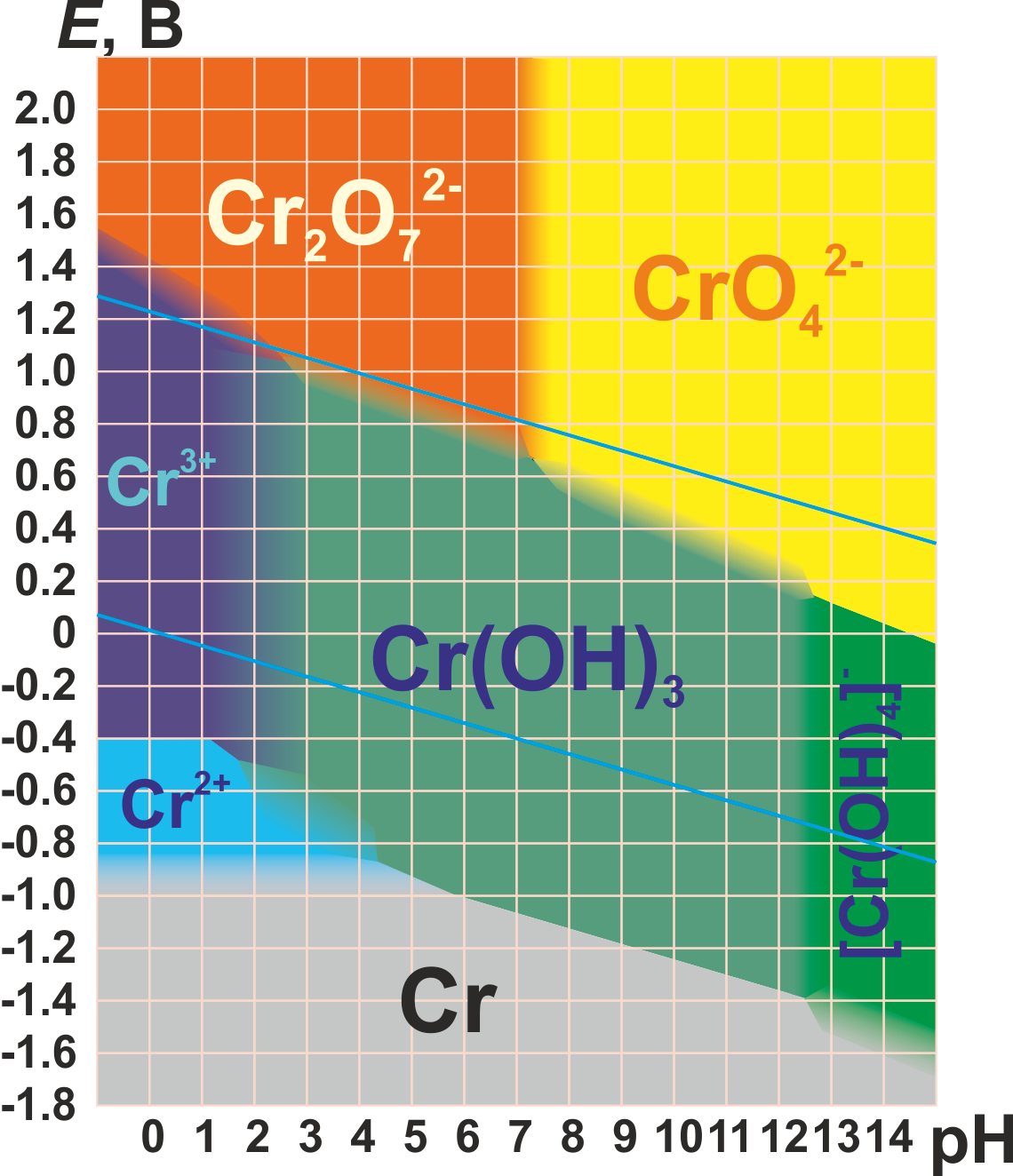 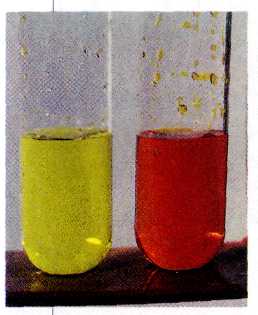 Растворы хромата (слева) и дихромата калия легко переходят друг в друга при изменении кислотности среды
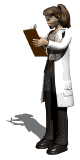 Cr2O72–  + 14Н+ + 6ē  2Cr3+ + 7H2O
CrO2–  + 4ОН–  – 3ē  CrO42– + 2H2O
Xpoмaты и дихроматы – сильные окислители. Особенно сильные окислительные свойства они проявляют в кислой среде:
K2Сr2O7 + 3Nа2SО3 + 4H2SO4 = ЗNa2SO4+ Сг2(SO4)3 + К2SO4  +4H2O
K2Сr2O7 + 6KI + 7H2SO4 = 4K2SO4+ Сг2(SO4)3 + 3I2 +7H2O
Насыщенный нахолоду раствор K2Сr2O7 в концентрированной серной кислоте – хромовая смесь, используется как окислитель для очистки стеклянной химической посуды в аналитической химии.
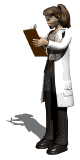 Хроматы и дихроматы – сильные окислительные. Поэтому ими широко пользуются для окисления различных веществ. Окисление производится в кислом растворе и обычно сопровождается резким изменением окраски (дихроматы окрашены в оранжевый цвет, а соли хромата (III) – в зелёный или зеленовато-фиолетовый).
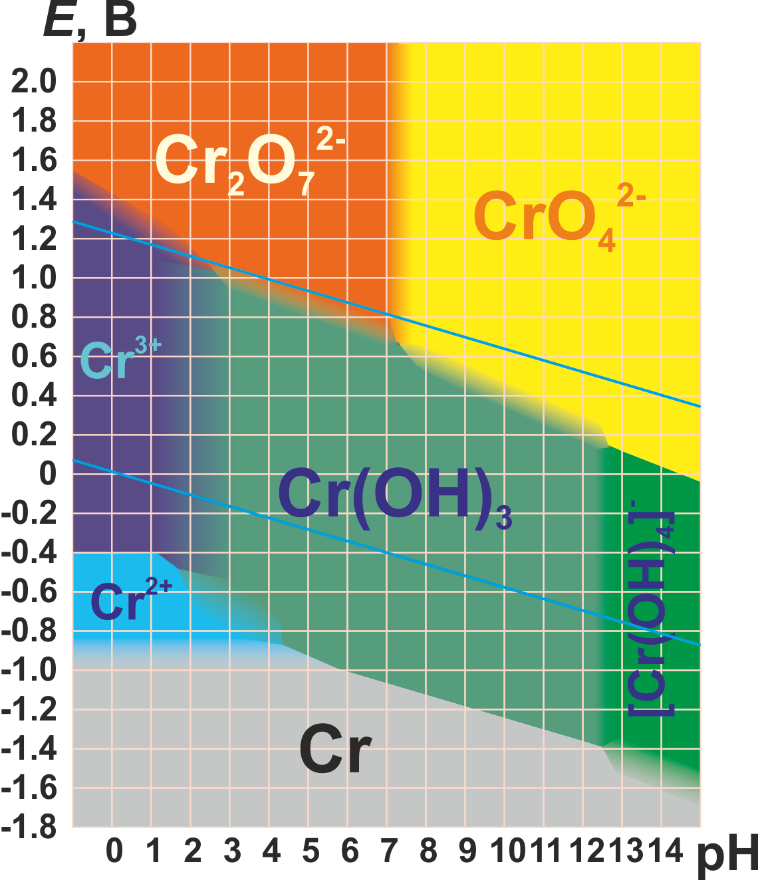 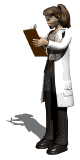 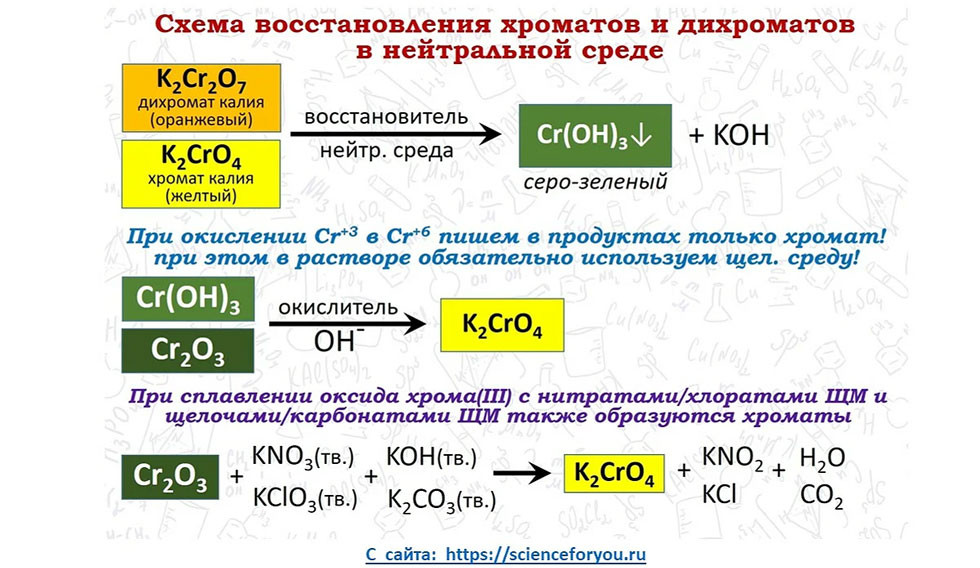 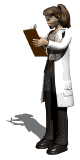 В кислой, и в щелочной среде окисления хрома (III) приводит к уменьшению pH раствора; обратный же процесс – восстановление хрома (VI) – сопровождается увеличением pH. Поэтому, в соответствии с принципом Ле Шарля, при повышении кислотной среды равновесие смещается в направлении восстановления хрома (VI), а при уменьшении кислотности – в направлении окисления хрома (III).
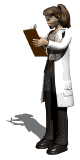 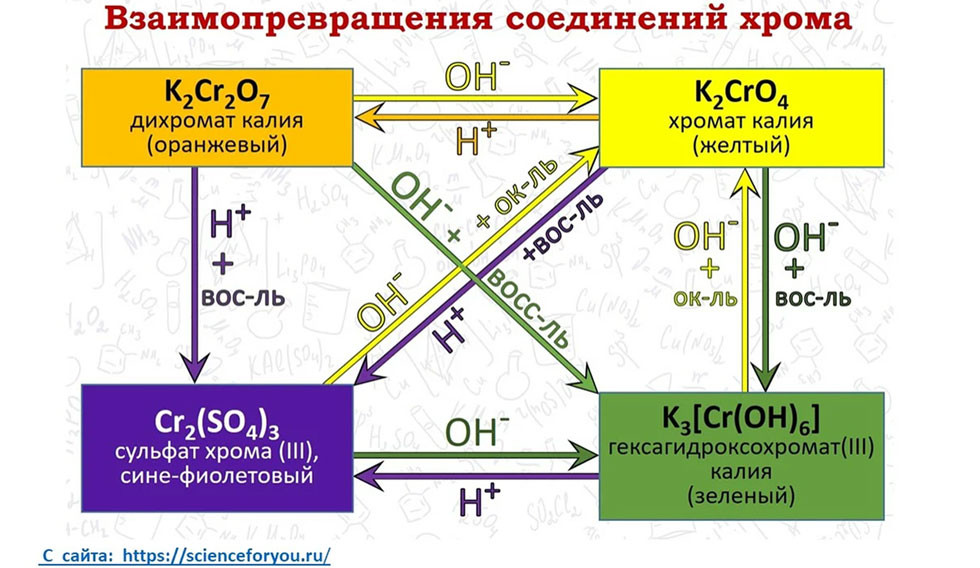 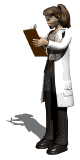 Запомним: окислительные свойства соединений хрома (VI) наиболее сильно выражены в кислой среде, а восстановительные свойства соединений хрома (III) – в щелочной. Именно поэтому, как указывалось выше, окисление хромитов в хроматы осуществляют в присутствии щелочи, а соединения хрома (VI) применяют в качестве окислителей в кислых растворах.
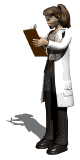 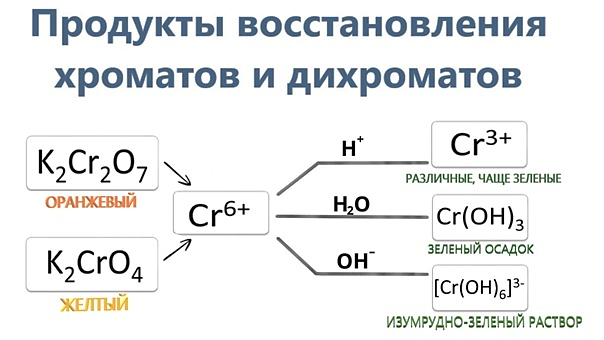 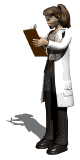 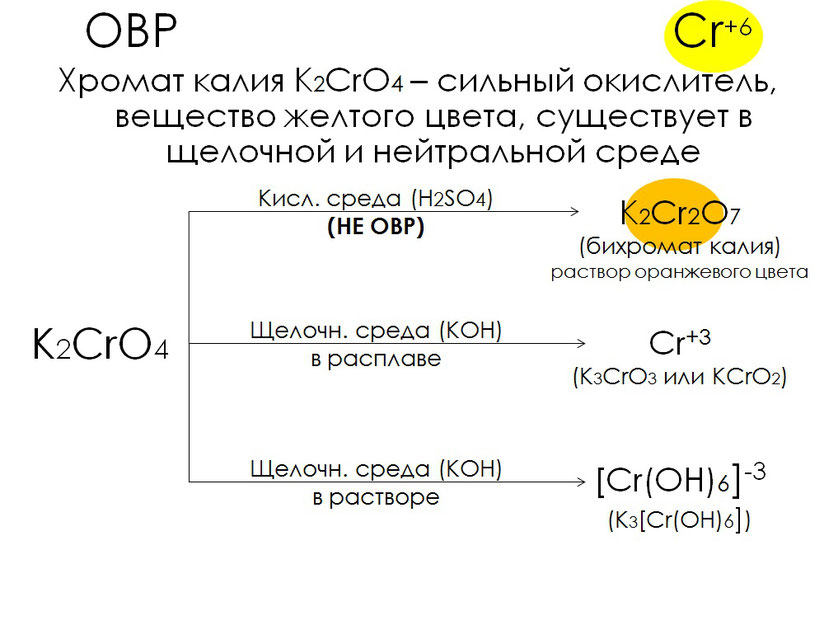 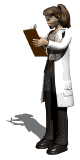 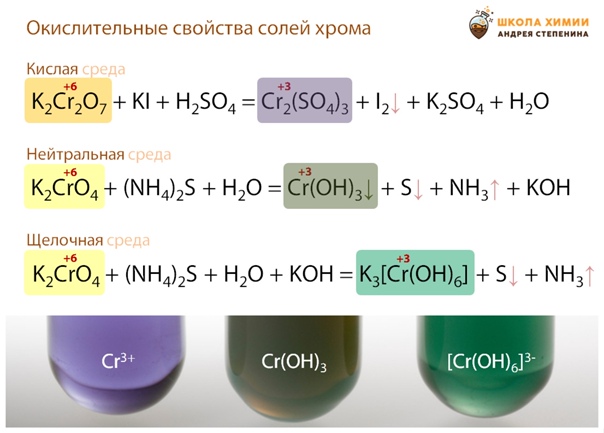 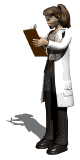 Примеры окислительно-восстановительных реакций, протекающих при участии дихроматов и хроматов
1. При пропускании сероводорода через подкисленный серной кислотой раствор дихромата оранжевая окраска раствора переходит в зелёную и одновременно жидкость становится мутной вследствие выделения серы:
K2Cr2O7+3H2S+4H2SO4Cr2(SO4)3+3S+K2SO4+7H2O
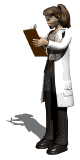 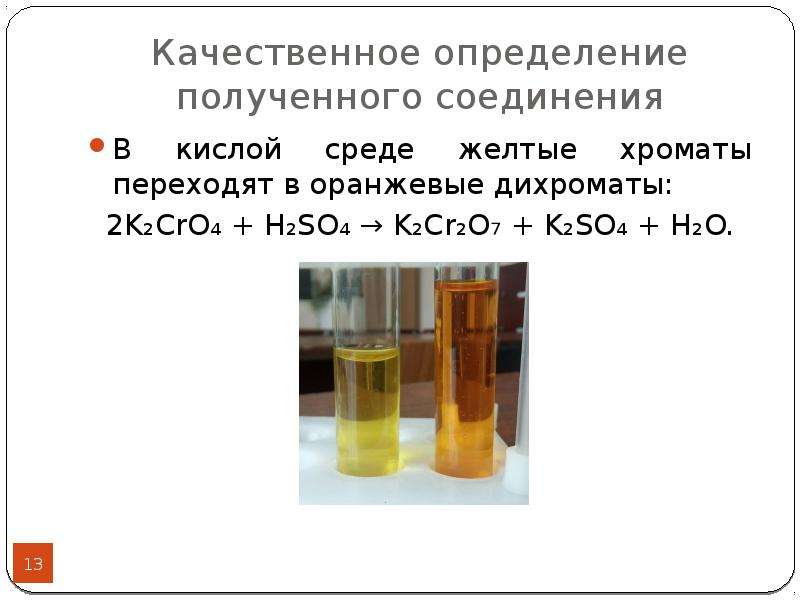 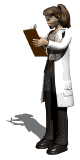 2. При действии концентрированной соляной кислоты на дихромат калия выделяется хлор и получается зелёный раствор, содержащий хлорид хрома (III):
K2Cr2O7 + 14HCl  2CrCl3 + 3Cl2 + 2KCl + 7H2O
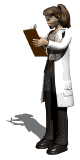 3. Если пропускать диоксид серы через концентрированный раствор дихромата калия, содержащий достаточное количество серной кислоты, то образуются эквимолекулярные количества сульфатов калия и хрома (III):
K2Cr2O7 + 3SO2 + H2SO4  Cr2(SO4)3 + K2SO4 + H2O
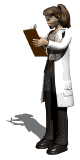 При выпаривании раствора из него выделяются хромокалиевые квасцы KCr(SO4)212H2O. Этой реакцией пользуются для получения хромокалиевых квасцов в промышленности.
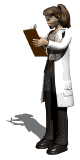 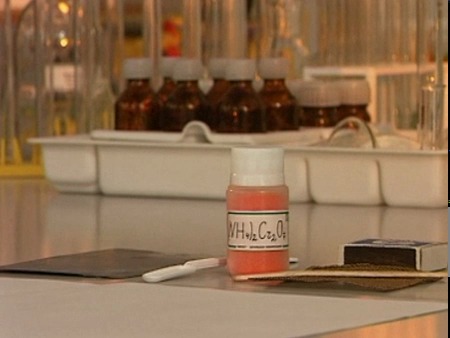 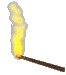 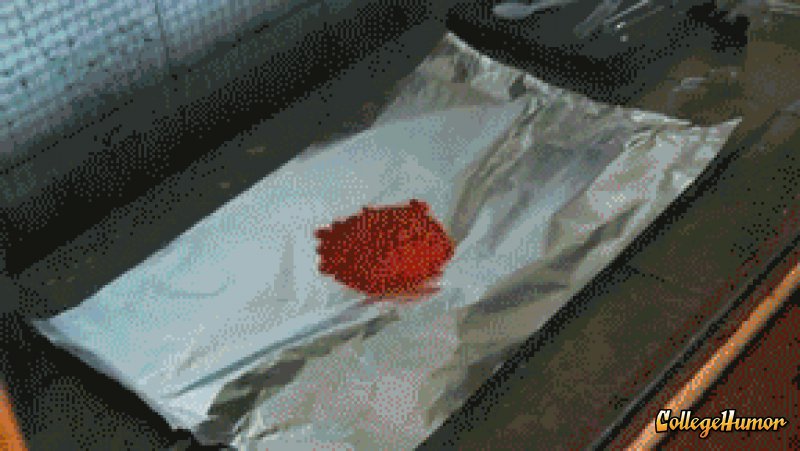 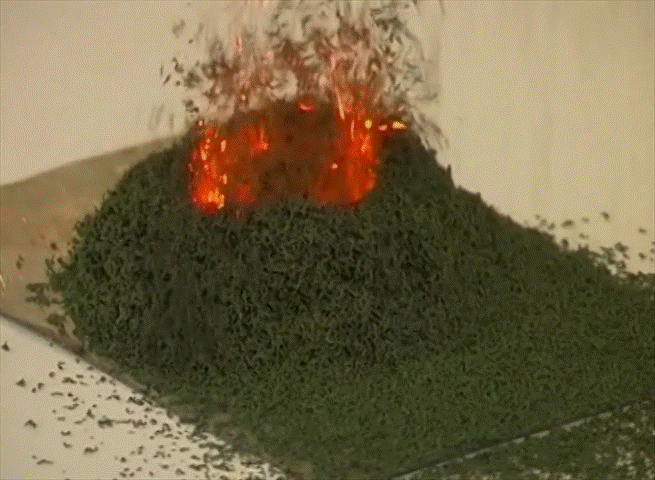 4. При термическом разложении дихромата аммония получается оксид хрома (III) – тугоплавкий порошок тёмно-зелёного цвета:
(NH4)2Cr2O7   Сr2O3 + N2 + H2O
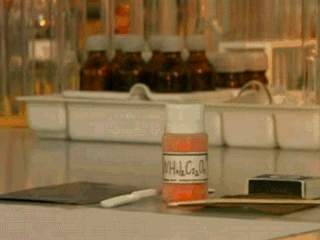 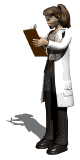 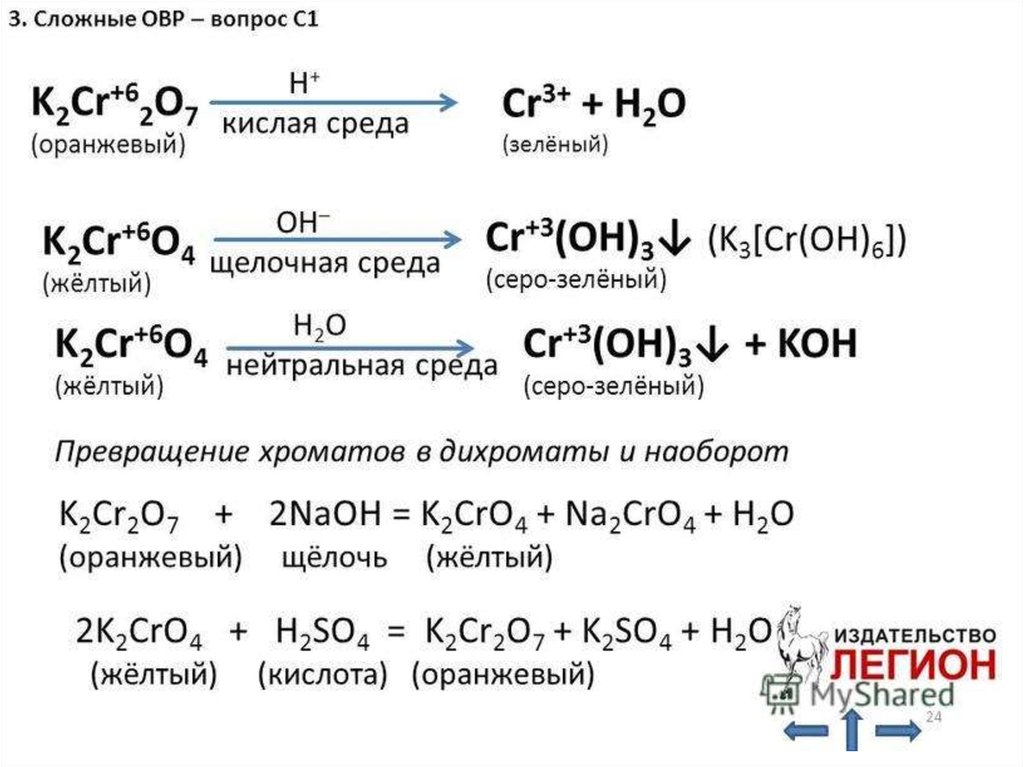 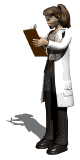 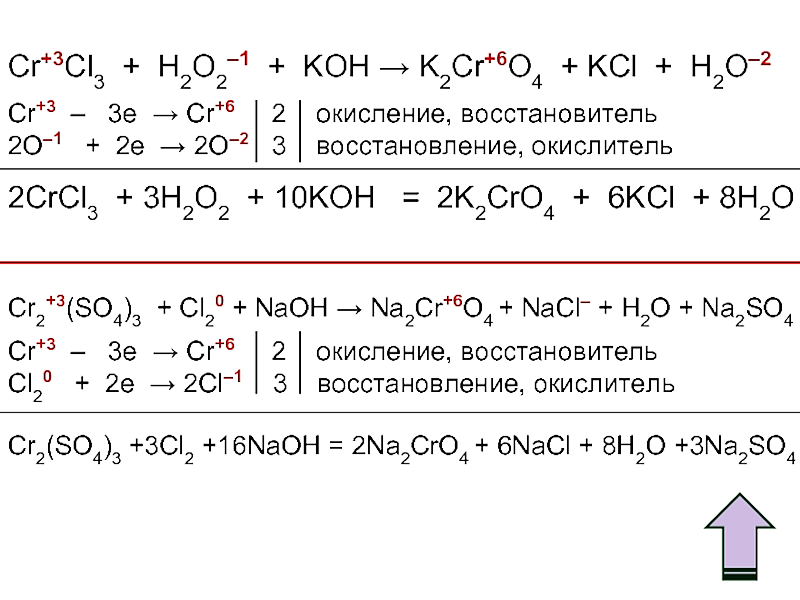 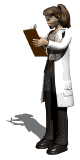 Качественные реакции на хромат-ион
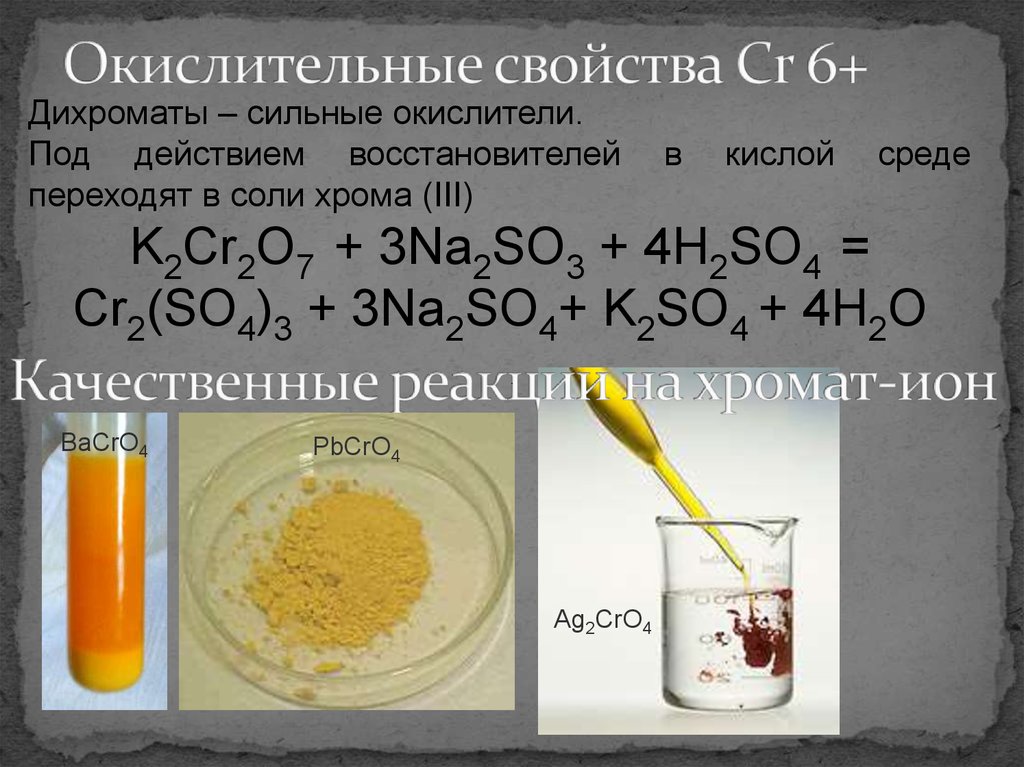 Хроматы и дихроматы являются реагентами для качественного определения катионов некоторых металлов.
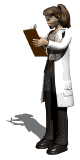 Опыт 1. Качественная реакция на ион Ag+. Прилейте в пробирку 2–3 капли раствора соли AgNO3 и прибавьте к нему 1–2 капли хромата калия (K2CrO4). Для полноты осаждения прилейте 3 капли С2Н5ОН.
AgNO3 + K2CrO4  Ag2CrO4 + KNO3
Ag+ + CrO4 2–   Ag2CrO4  
                                     красно-бурый осадок
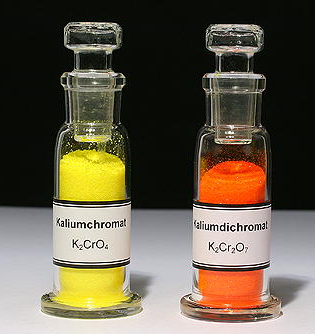 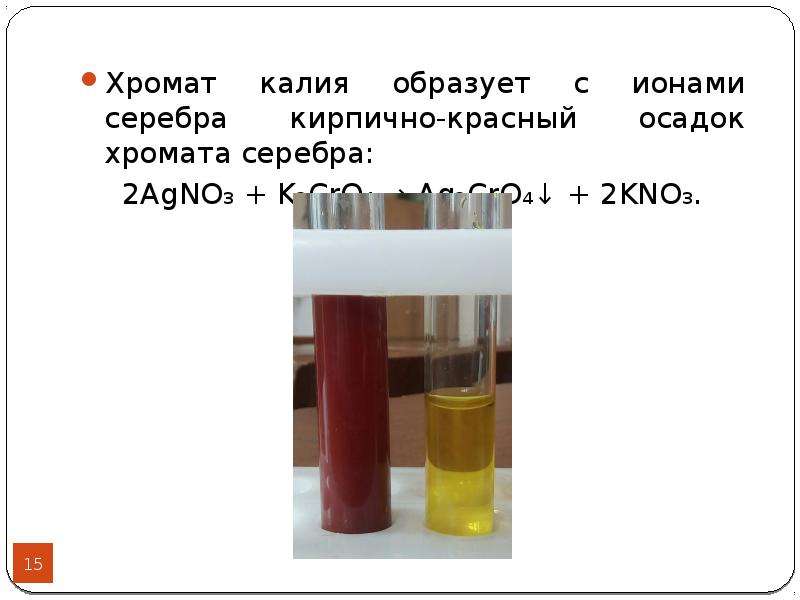 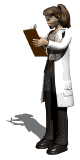 Внимание: Реакцию следует проводить при рН=7, т. к. в щелочном растворе образуется оксид Ag2О; в аммиачном растворе осадок не образуется, а образуется комплексный ион. В растворе должны отсутствовать ионы Рb2+ и Ва2+. В растворе должны отсутствовать восстановители, т.к. в этом случае ионы CrO4 2–  восстанавливаются до Cr3+. 
В уксуснокислой среде выпадает осадок бихромата серебра. В сильнокислой среде осадок не образуется.
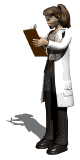 Опыт 2. Качественная реакция на ион Pb2+. Прилейте в пробирку 2–3 капли раствора нитрата свинца (II) Pb(NO3)2 и прибавьте к нему 1–2 капли хромата калия K2CrO4. Для полноты осаждения прилейте 3 капли С2Н5ОН.
Pb(NO3)2 + K2CrO4  PbCrO4 + 2KNO3
Pb2+ + CrO42–   PbCrO4   
                             желтый 
                             осадок

Внимание: Реакцию следует проводить при рН=7 в присутствии буферной смеси CH3COOH и CH3COONa.
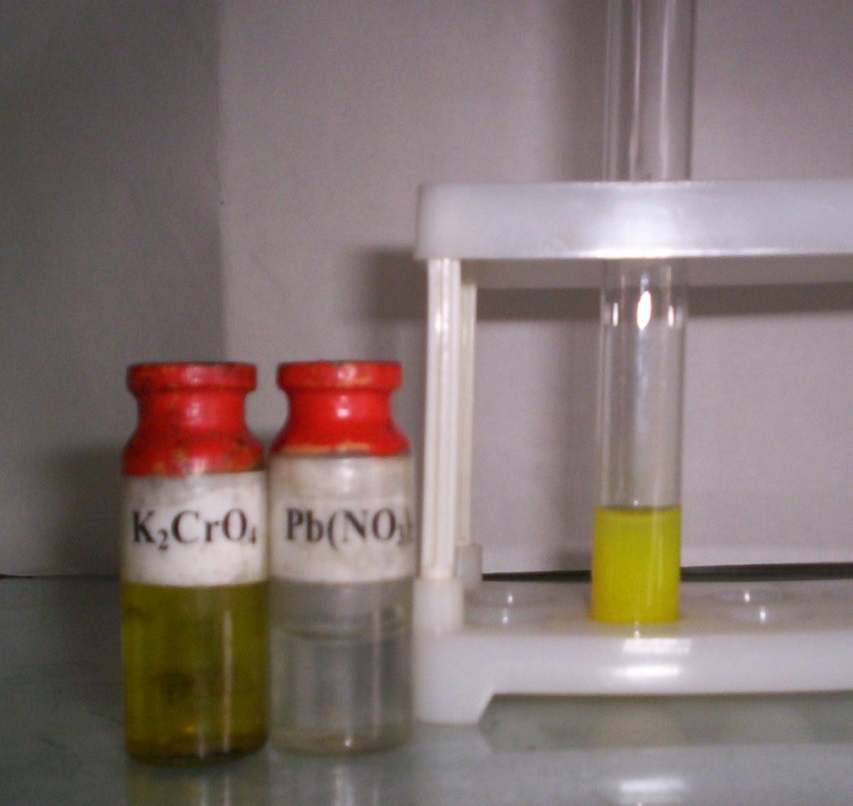 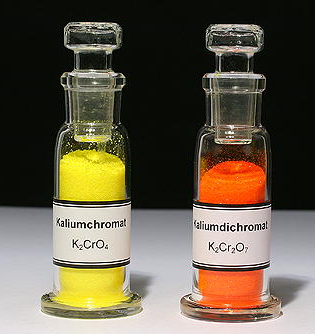 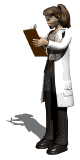 Хромат свинца(II) – жёлтые кристаллы, не растворимые в воде. Растворяется в концентрированных кислотах:

2PbCrO4 + 4НNO3  2Pb(NO3)2 + Н2CrO4 + Н2O 

и щелочах:

PbCrO4 + 4KOН  K2[Pb(OH)4] + K2CrO4
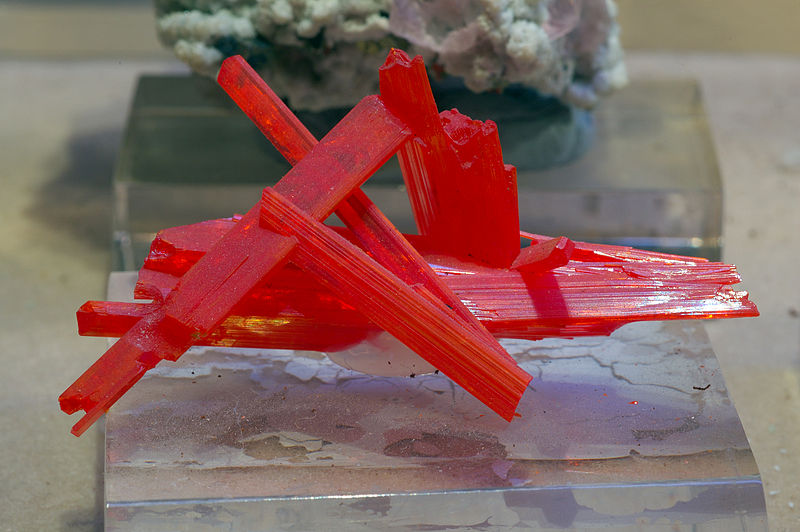 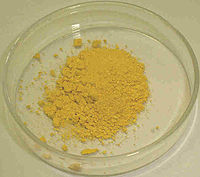 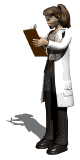 Хромат свинца (II)
Крокоит – хромат свинца PbCrO4
Опыт 3. Качественная реакция на ион Са2+. Реакция с оксалатом аммония (NH4)2С2О4 .
Поместите в пробирку 1–2 капли раствора какой-либо соли кальция и добавьте 1–2 капли уксусной кислоты, чтобы реакция была кислой. Среду реакции проверьте при помощи индикатора. Добавьте несколько капель раствора оксалата аммония. При этом белый мелкий кристаллический осадок СаС2О4 выпадает из концентрированных растворов сразу, а из разбавленных постепенно: 
CaCl2 + (NH4)2C2O4   СаС2O4 + 2NH4Cl
Са2+ + С2О42–  СаС2О4
                             белый

Изучите свойства полученного осадка, подействовав на него уксусной кислотой и минеральными кислотами.
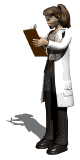 Условия проведения реакции:
1. Начать осаждение лучше в растворе, подкисленном уксусной кислотой, а заканчивать в слабоаммиачном растворе.
2. Нагревание способствует осаждению, поэтому раствор нагревают до температуря кипения.
3. Ионы бария должны быть предварительно удалены, они также образуют с данным реактивом малорастворимые осадки.
4. Сильные окислители, окисляющие оксалат-ионы, должны отсутствовать.
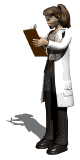 Опыт 4. Качественная реакция на ион Ва2+. Реакция с хроматом (K2СrO4) или бихроматом (K2Сr2О7) калия.
  
Поместите в пробирку 1–2 капли раствора соли бария, прибавьте несколько капель раствора K2СrO4 или K2Сr2О7 пробирку нагрейте. При этом выпадает желтый кристаллический осадок:

ВаСl2 + K2СrO4  ВаСrO4+2КСl
Ва2+ + СrО42–  ВаCrO4
                                                        желтый
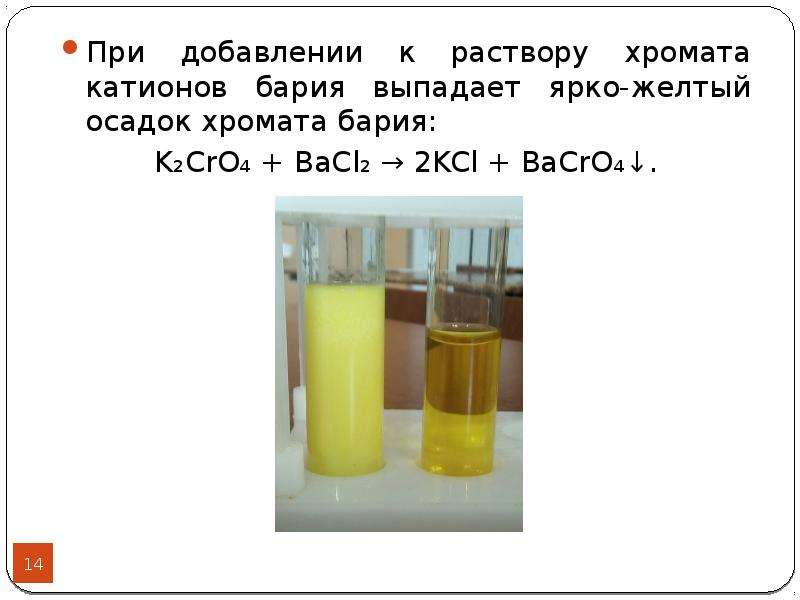 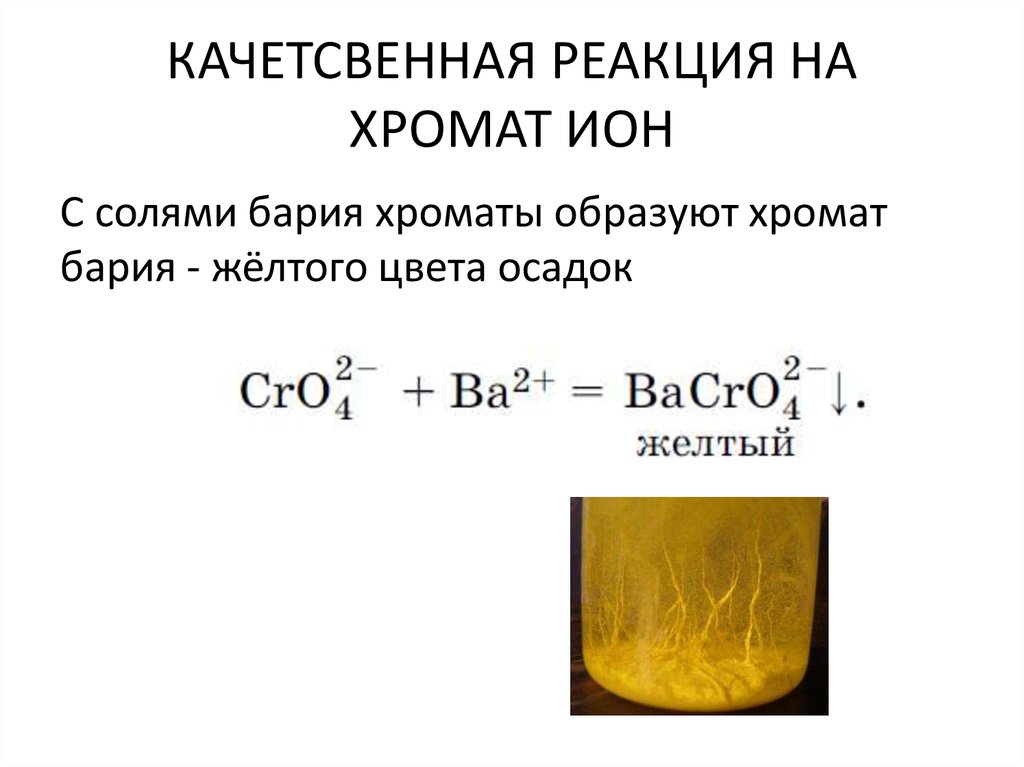 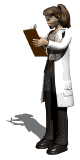 Условия проведения реакции:
1. Реакцию следует проводить в нейтральной или слабокислой среде.
2. При осаждении ионов Ва2+ в кислой среде бихроматом калия K2Сr2О7 следует добавлять ацетат натрия СН3COONa
3. Лучше всего вести осаждение ионов Ва2+ в кислой среде.
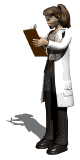 Опыт 5. Качественная реакция на ион Cr3+. Реакция с пероксидом водорода (Н2O2) в присутствии гидроксида калия (KОН).
Поместите в пробирку 2–3 капли раствора любой соли хрома (III), прибавьте 5 капель H2O2, 3–5 капель KОН; нагрейте смесь до кипения. При этом окраска раствора из сине-зеленой переход в желтую:
Cr2(SO4)3+3H2O2+10KOH → 2K2CrO4+3K2SO4+8H2O
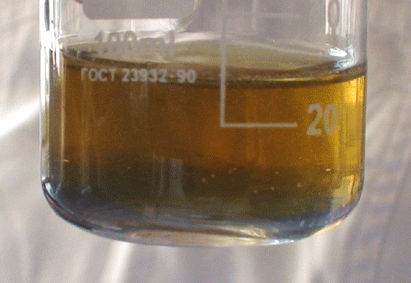 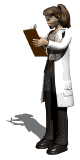 Cr2(SO4)3+3H2O2+10KOH → 2K2CrO4+3K2SO4+8H2O
2Cr3+ + 3H2O2 + 16OH– → 2CrO42– + 8H2O + 6OH–
2Cr3+ + 3H2O2 + 10OH– → 2CrO42– + 8H2O
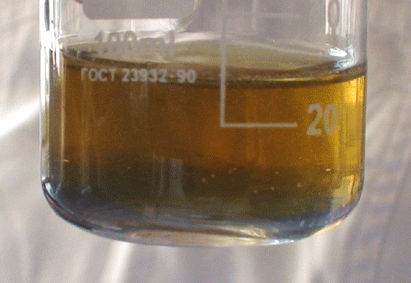 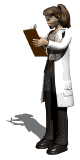 Внимание:

В качестве окислителя кроме, перекиси водорода, можно пользоваться другими окислителями. 
Реакцию следует проводить в щелочной среде при нагревании.
При проведении окисления в щелочном растворе сначала приливают окислитель, а затем понемногу раствор щелочи.
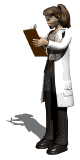 Повторим:
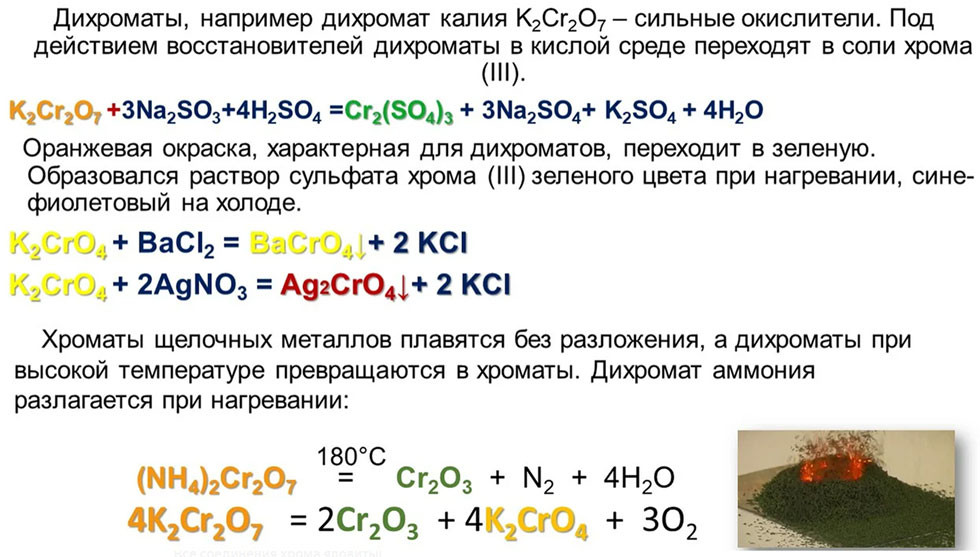 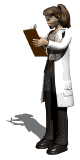 Лабораторная работа № 3 «Изучение окислительно-восстановительных свойств хроматов и дихроматов»
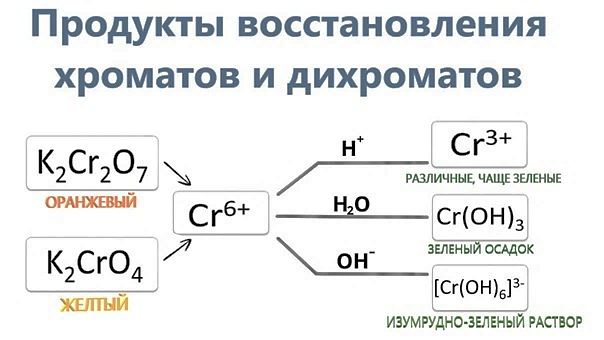 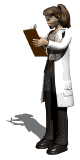 Цель – познакомиться со свойствами хроматов и дихроматов.
Приборы и реактивы: химическая посуда, хроматы и дихроматы калия (или другие), H2O, NaOH, KOH, H2SO4, HCl, SnCl2, H2O2.
Опыт 1. Переход хромата калия в дихромат.
К 1 – 2 см3 раствора хромата калия прилейте по каплям раствор серной кислоты до изменения окраски.
Отметьте окраску взятого и полученного растворов. Какими ионами она обусловлена? Напишите молекулярные и ионные уравнения реакции.
2К2CrO4 + H2SO4 = К2Cr2O7 + К2SO4 + H2O
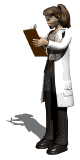 Опыт 2. Переход дихромата калия в хромат.
К 1–2 см3 раствора дихромата калия прилейте по каплям раствор щелочи до изменения окраски. Напишите молекулярные и ионные уравнения реакции. 

K2Cr2O7 + 4NaOH = 2Na2CrO4 + 2KOH + H2O 

Укажите направление смещения равновесия

2CrO42–  + 2H+  Cr2O72– + H2O

при добавлении:
а) кислоты
б) щелочи
Укажите, какой ион, CrO42– или Cr2O72–, существует в растворах при рН7, pH7.
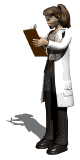 Опыт 3.  Окислительные свойства хроматов. К 1–2 см3 раствора хромата калия добавьте раствор щелочи и 1–2 см3 свежеприготовленного раствора хлорида олова (II). Отметьте изменение окраски. Укажите, какое соединение хрома получено. По каким признакам можно судить об этом? Напишите уравнение реакции, расставьте коэффициенты методом электронного баланса.

K2CrO4 +SnCl2 + KOH = K3[Cr(OH)6] + SnCl4
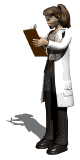 Опыт 4. Окислительные свойства дихроматов. 
К подкисленному серной кислотой раствору дихромата калия (2–3 см3) добавьте 3–5 капель 3%-ного раствора пероксида водорода.

K2CrO4+ H2O2+H2SO4 = Cr2(SO4)3+ O2 + K2SO4 + H2O
 
Отметьте изменение окраски и выделение газа. Укажите, какое соединение хрома получено. По каким признакам можно судить об этом? Напишите уравнение реакции, расставьте коэффициенты методом электронного или электронно-ионного баланса.
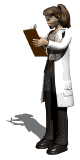 Дополнительное задание:
Напишите уравнение реакции, расставьте коэффициенты методом электронного или электронно-ионного баланса:

2K2CrO4 + H2SO4 = K2Cr2O7 + K2SO4 + H2O
K2Cr2O7 + 4NaOH = 2Na2CrO4 + 2KOH + H2O
K2CrO4 + BaCl2 = BaCrO4 + 2KCl
KCl + AgNO3 = AgCl + KNO3
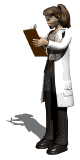 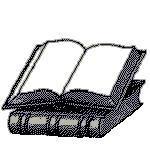 Использованные источники
Ерохин Ю. М., Ковалева И. Б., Химия для профессий и специальностей технического и естественно-научного профилей. – 3-е изд., – М.: Академия, 2020. 
Габриелян О. С., Остроумов И. Г. Химия для профессий и специальностей технического профиля: учебник для студ. учреждений сред. проф. образования. 4-е изд., – М.:  Издательский центр «Академия», 2020.
Габриелян О. С., Остроумов И. Г. Химия для профессий и специальностей технического профиля: учебник для студ. учреждений сред. проф. образования. – М., 2017. 
Габриелян О.С., Остроумов И. Г., Остроумова Е. Е. и др. Химия для профессий и специальностей естественно-научного профиля: учебник для студ. учреждений сред. проф. образования. – М., 2017.
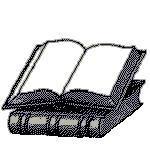 Использованные источники
https://ru.wikipedia.org/wiki/Хроматы и дихроматы
ttps://yandex.ru/images/Хроматы и дихроматы
https://ru.wikipedia.org/Окислительно-восстановительные свойства хроматов и дихроматов 
ttps://yandex.ru/images/Окислительно-восстановительные свойства хроматов и дихроматов
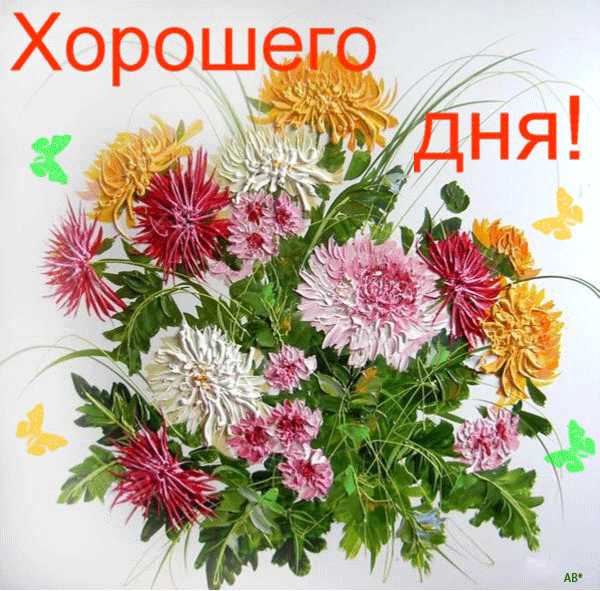